[Insert Hospital Name]
Emergency patient Timeline Study
Why do we need the Timeline Study?because we know things can be like this...
Initial ED Review
Junior RN, senior RN, junior MO, senior MO....then decision

In Patient Review
Calls to Specialty Consultant unanswered
Consultant not in hospital
Multiple referrals, multiple specialties
Delays and multiple conversations to accept patients
Requesting additional diagnostics before decision or transfer to ward

Bed Allocation
Bed status not accurate, electronic systems not fully utilised
Bed management team spend significant time ‘looking’ for beds
Available beds ‘hidden’ on wards
ED Patient Preparation for Ward
Ward ‘didn’t see’ bed request
Ward ‘not ready’ to take patient
Competing RN priorities in ED
Competing MO priorities in ED

Patient Transfer
Orderlies not available

How do all the different parts coordinate themselves?
What are we trying to achieve? Safe timely access to care
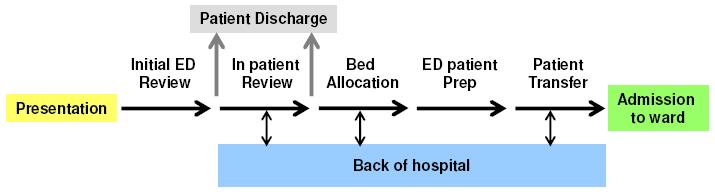 Patient depart
Target 4:00
Patient ready to depart
Target 3:45
Admit DC decision
Target 2:00
Bed allocated and ready
Target 3:00
Test and referrals
Target 1:00
SB ED Decision Clinician
Target 1:00
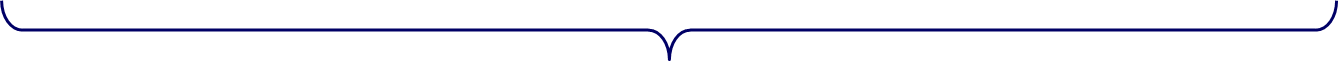 This will be achievable for most patients – some need to stay in ED longer for clinical reasons
3
[Speaker Notes: Base solutions on the patient journey framework and the proven root causes

5 days 24/7
Volunteers from wards, specialists,]
Methodology
Data collected manually over 2 days on [insert your dates here]
Staff collecting data included [insert range of staff groups who participated]
The journeys of [insert number here] patients were followed from arrival at triage to departure from ED 
The total number of presentations during the study period was [insert number here] – we would usually have [insert number here] presentations during this period – the sudy period was quieter/busier [delete one] than usual 
Data points included times to: Initial ED Review; In Patient Review; Bed Allocation; ED Patient Preparation for Ward and Patient Transfer
A significant amount of narrative was also collected by the staff about observations of the process in action, barriers identified and missed opportunities.
Our admitted patient timeline [insert your timeline]
DTA = Decision to admit
Our non-admitted patient timeline [insert your timeline for non-admitted patients]
DTA = Decision to admit
Case study [insert an observed patient journey from your study that demonstrates the key issues]
Themes of barriers to flow identified during observations
[Insert local issues observed during the study]
Where do we go to from here?Discussion Points
Root Cause Analysis
Further data analysis to clarify issues
Solution Design